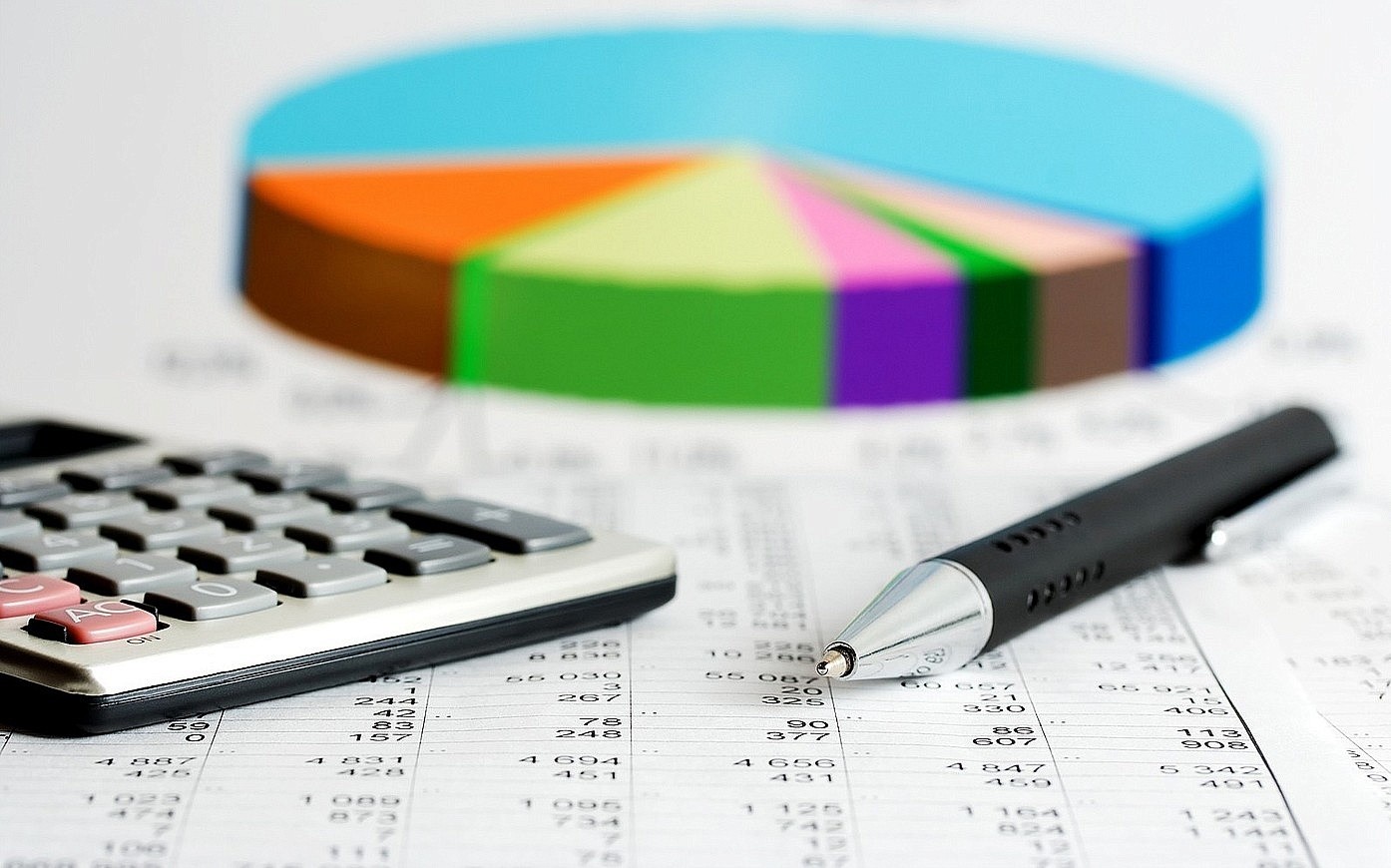 ПРОЕКТ Бюджет муниципального образования Новоалександровского сельского поселения на 2020 год и плановый период 2021 и 2022 годов
Проект решения подготовлен в соответствии с требованиями Бюджетного кодекса Российской  Федерации,  Налогового кодекса Российской Федерации, Решение Собрания депутатов Новоалександровского сельского поселения от 28 апреля 2017 года № 50 «О бюджетном процессе в Новоалександровском  сельском поселении», Постановление Администрации Новоалександровского  сельского поселения от 20 сентября 2018 №74  «Об утверждении предварительных итогов социально – экономического развития за 2018 год и прогноза социально- экономического развития Новоалександровского сельского поселения на 2020 год и плановый период 2021- 2022 гг.»,   
   При составлении проекта местного бюджета учтены:

Указы Президента Российской Федерации от 7 мая 2012 года
Муниципальные программы муниципального образования Новоалександровского сельского поселения
Прогноз социально-экономического развития муниципального образования Новоалександровского сельского поселения на 2020 год и плановый период 2021 и 2022 годов
Основные направления бюджетной и налоговой политики муниципального образования Новоалександровского сельского поселения на 2020 год и на плановый период 2021 и 2022 годов
Основные задачи бюджетной и налоговой политики:

обеспечение сбалансированности и устойчивости местного бюджета; 
повышение качества управления муниципальными финансами, эффективности расходования бюджетных средств;
обеспечение роста доходной части консолидированного бюджета муниципального образования Новоалександровского сельского поселения; 
совершенствование системы управления и распоряжения муниципальным имуществом, увеличение доходов от его использования; 
проведение взвешенной долговой политики муниципального образования Новоалександровского сельского поселения.
Доходы бюджета на 2020 год и плановый период 2021 и 2022годов
Структура собственных доход
Межбюджетные трансферты на 2020 год ина плановый период 2021 и 2022 годов
млн.руб.
Распределение бюджетных ассигнований по разделам классификации расходов бюджетов
Структура бюджетных ассигнований по разделам классификации расходов бюджетов
Культура, кинематография
Данные расходы будут переданы бюджетным учреждениям в виде субсидии на финансовое обеспечение муниципального задания на оказание муниципальных услуг.
Резервные фонды.
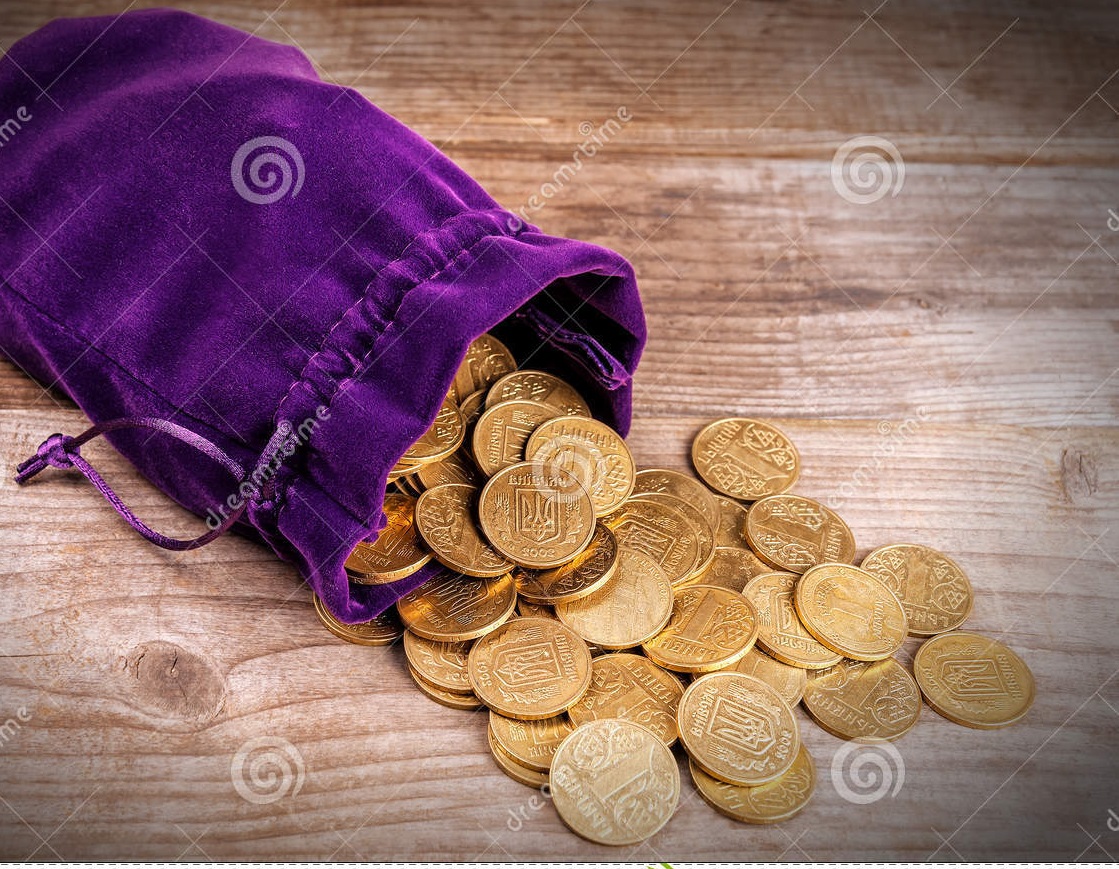 В соответствии с п.4 ст.81 БК РФ средства резервного фонда направляются на финансовое обеспечение непредвиденных расходов, в том числе на проведение аварийно-восстановительных работ и иных мероприятий, связанных с ликвидацией последствий стихийных бедствий и других чрезвычайных ситуаций.
В бюджете предусмотрены следующие муниципальные программы